Module 1Nowadays
Lesson A
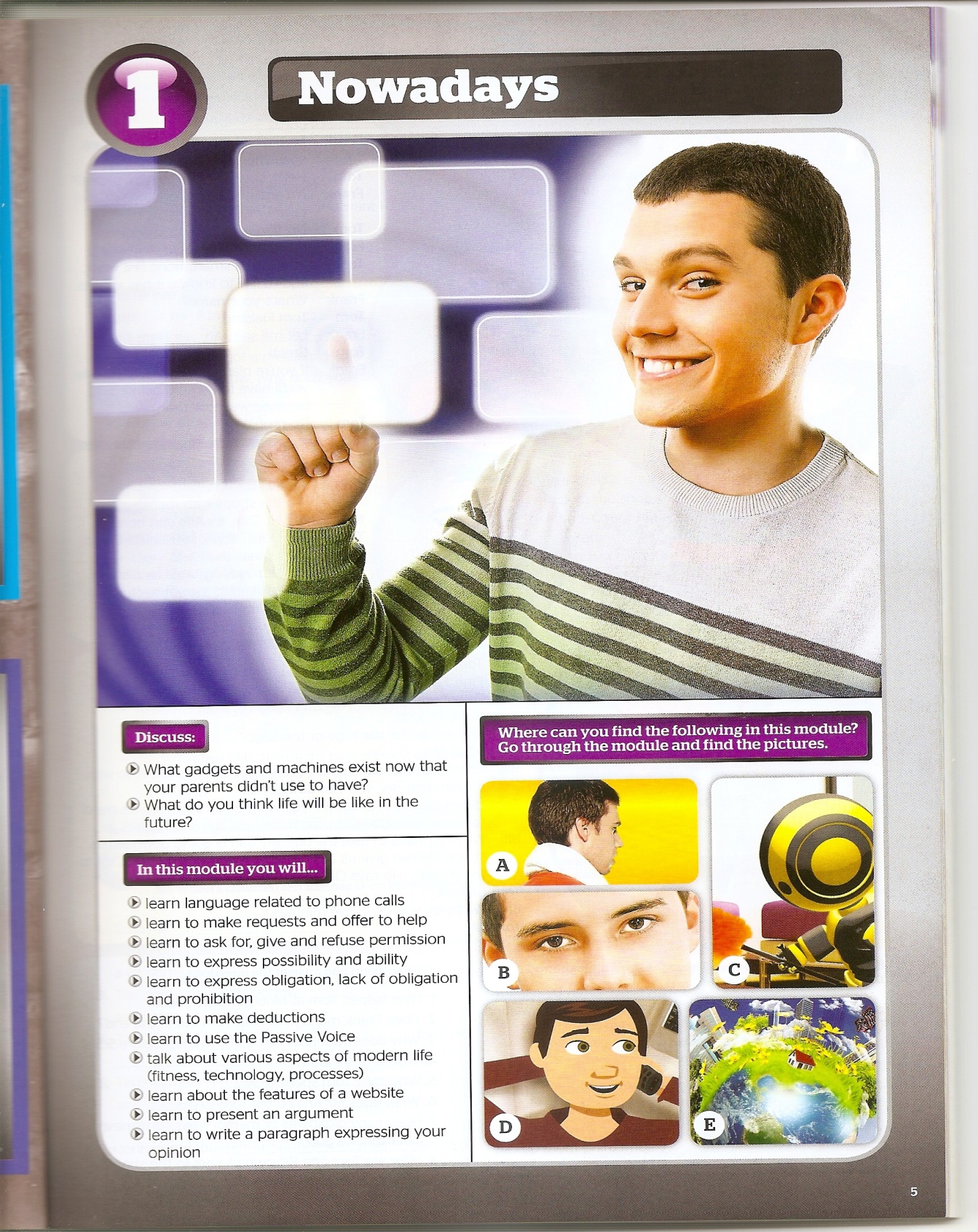 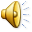 P.8
Picture A

Picture B

Picture C

Picture D

Picture E
P.14
P.12
P.6
P.10
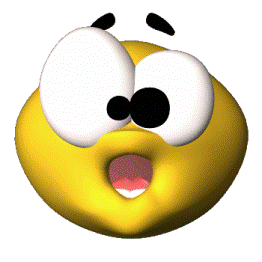 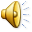 Give me a call
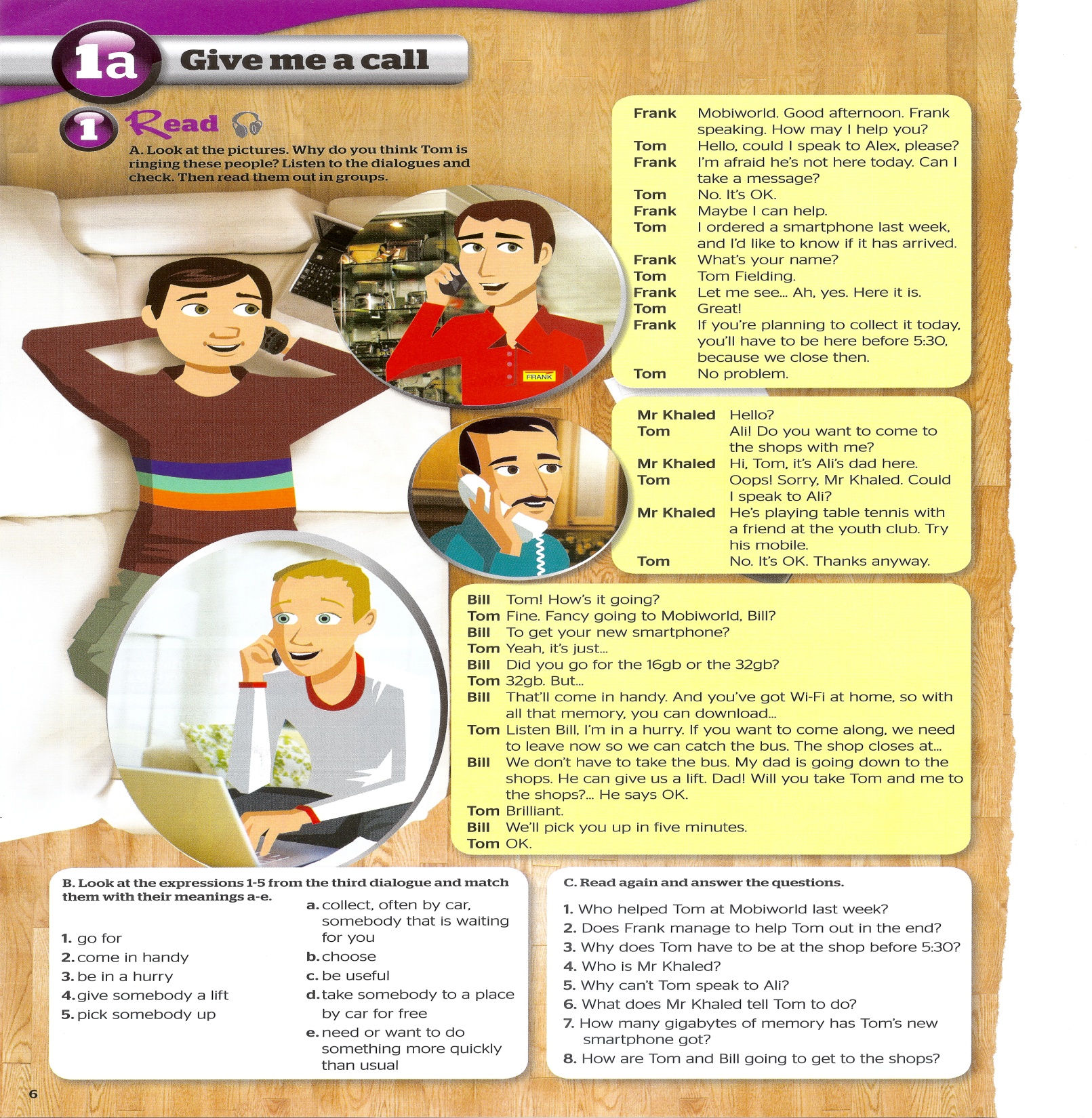 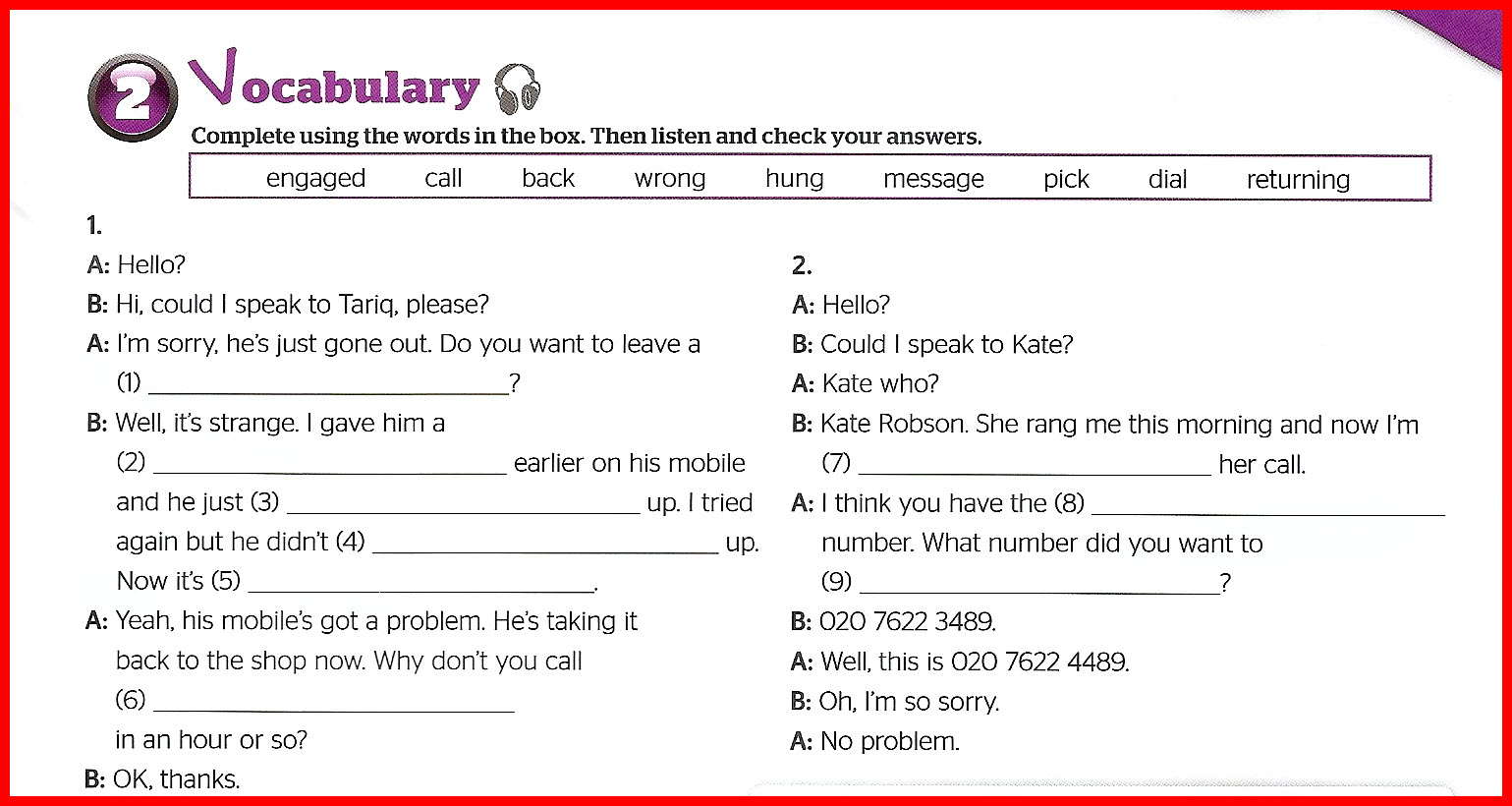 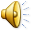 message
call
returning
hung
wrong
pick
engaged
dial
back
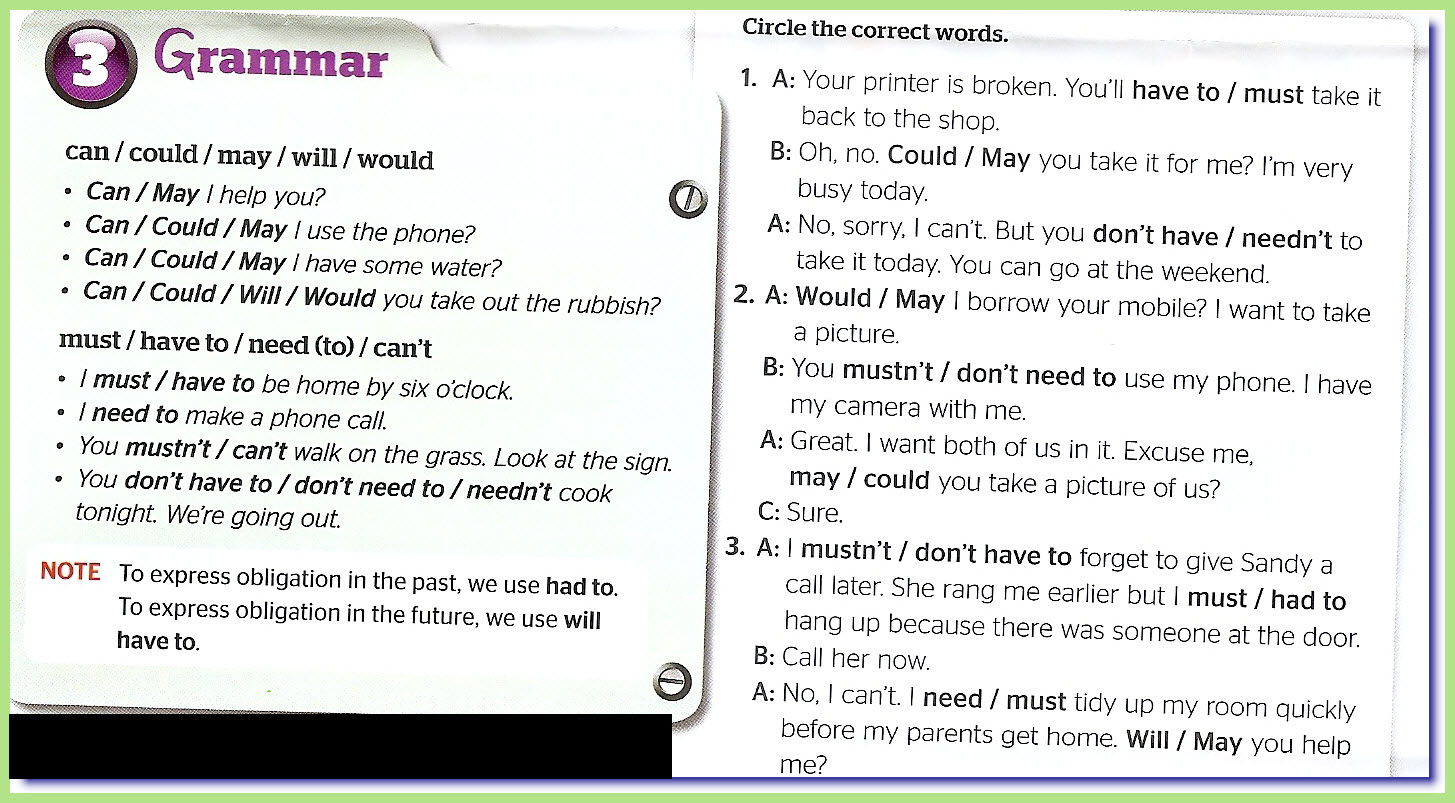 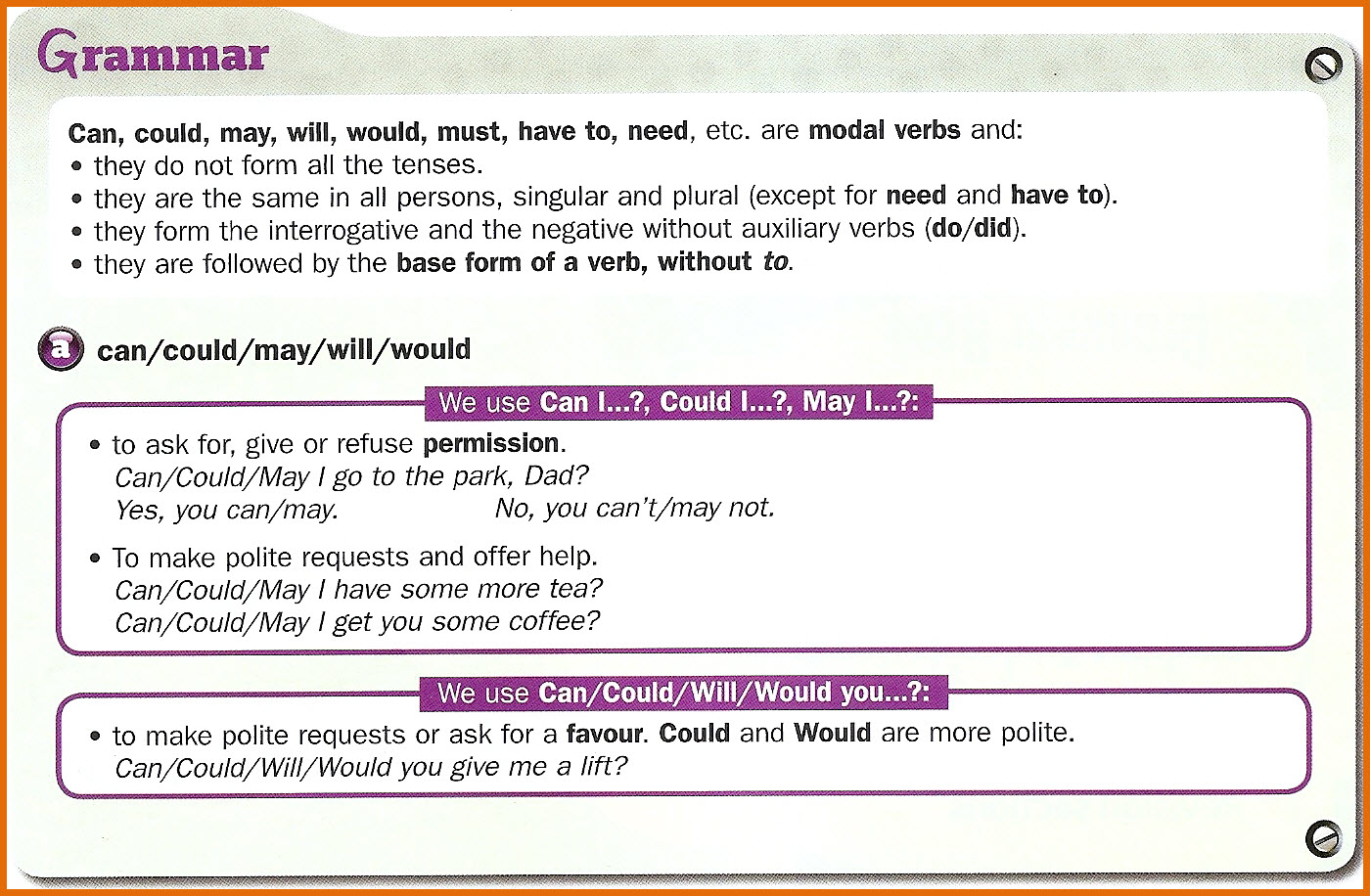 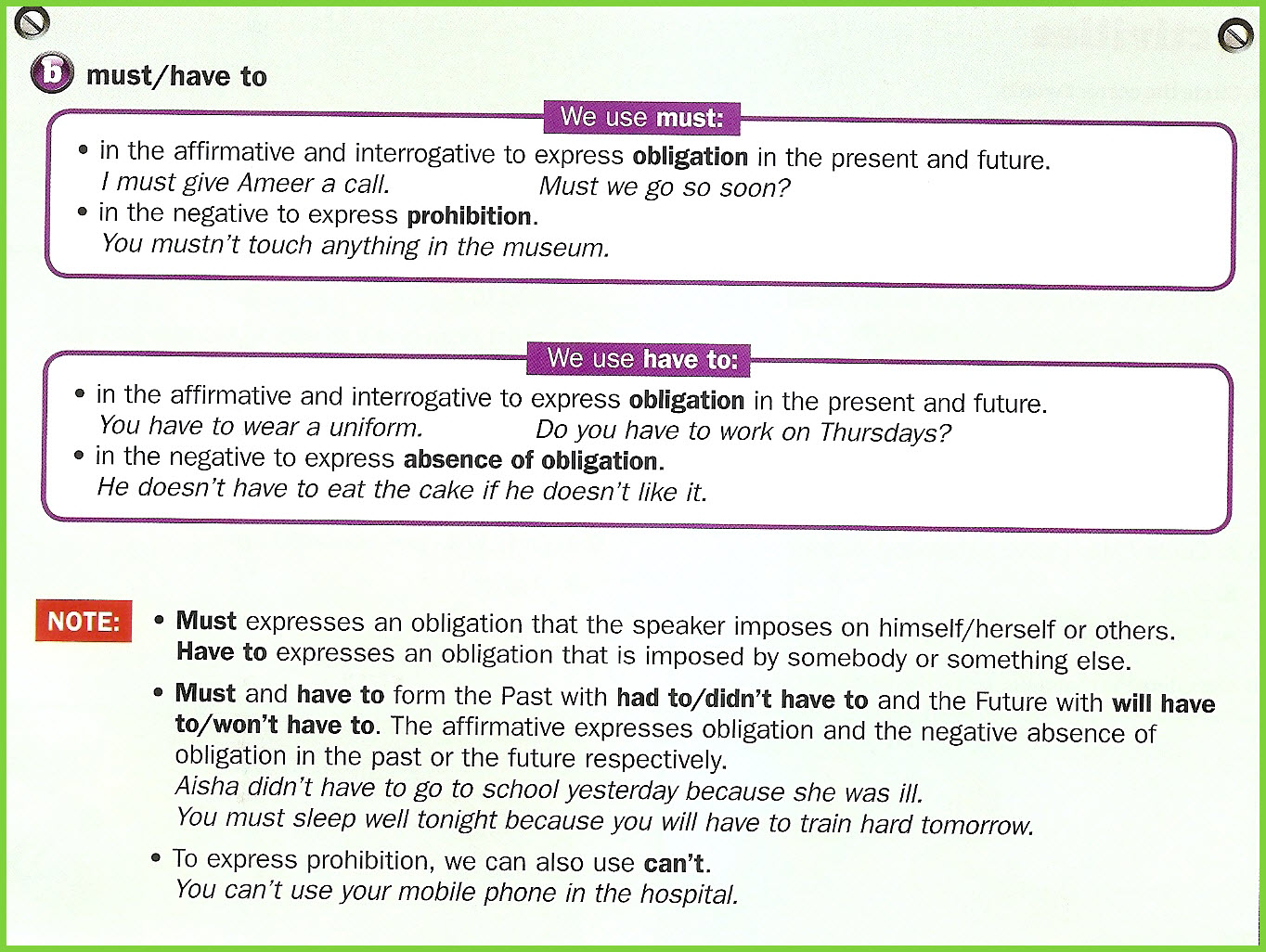 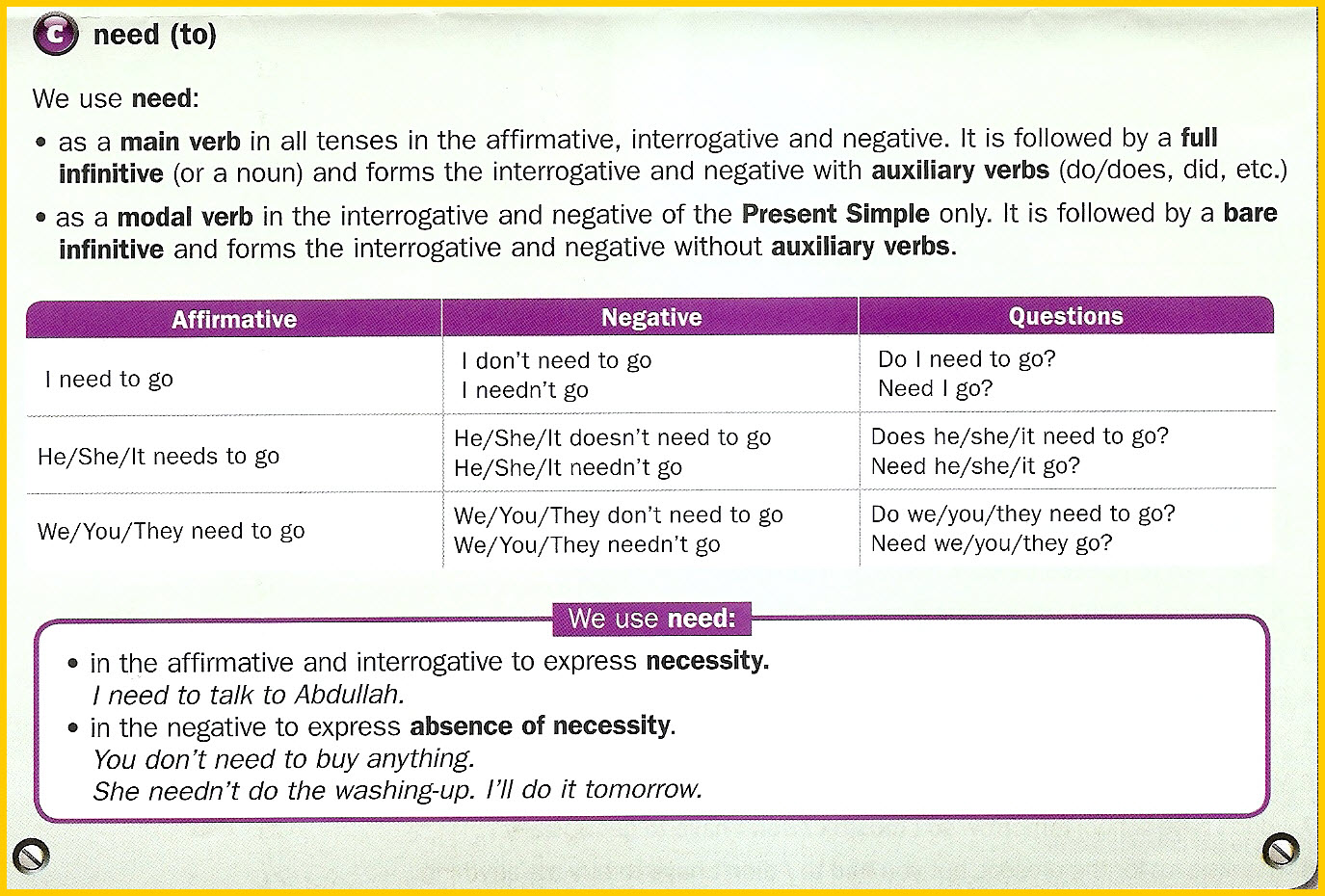 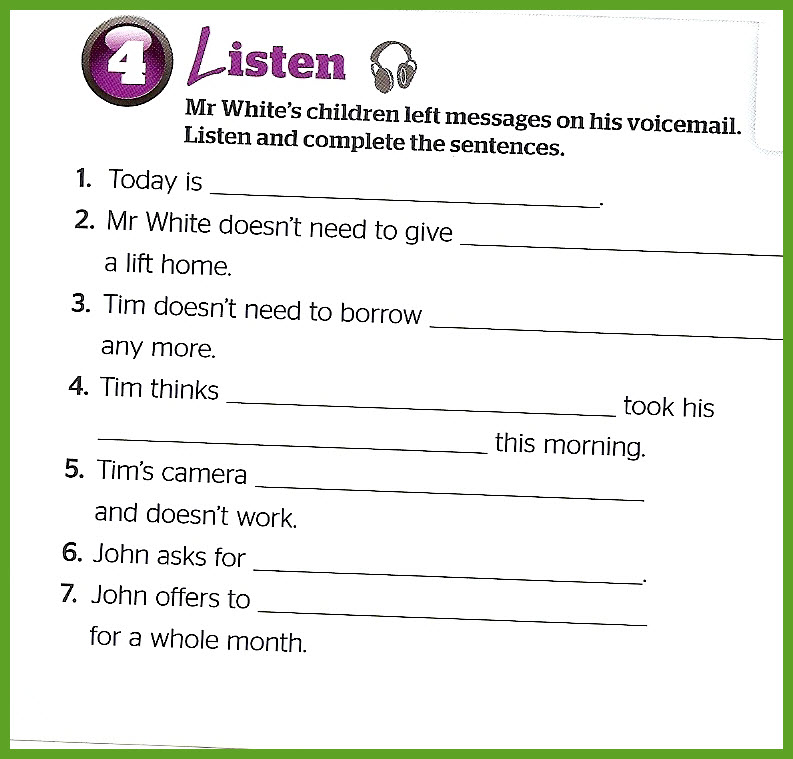 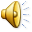 Tuesday
Mark
money
John
camera
got wet ( in the rain )
some money / a favor
wash the car
New vocabulary:
go for
= choose
= be useful
come in handy
be in a hurry
give somebody a lift
Pick somebody up
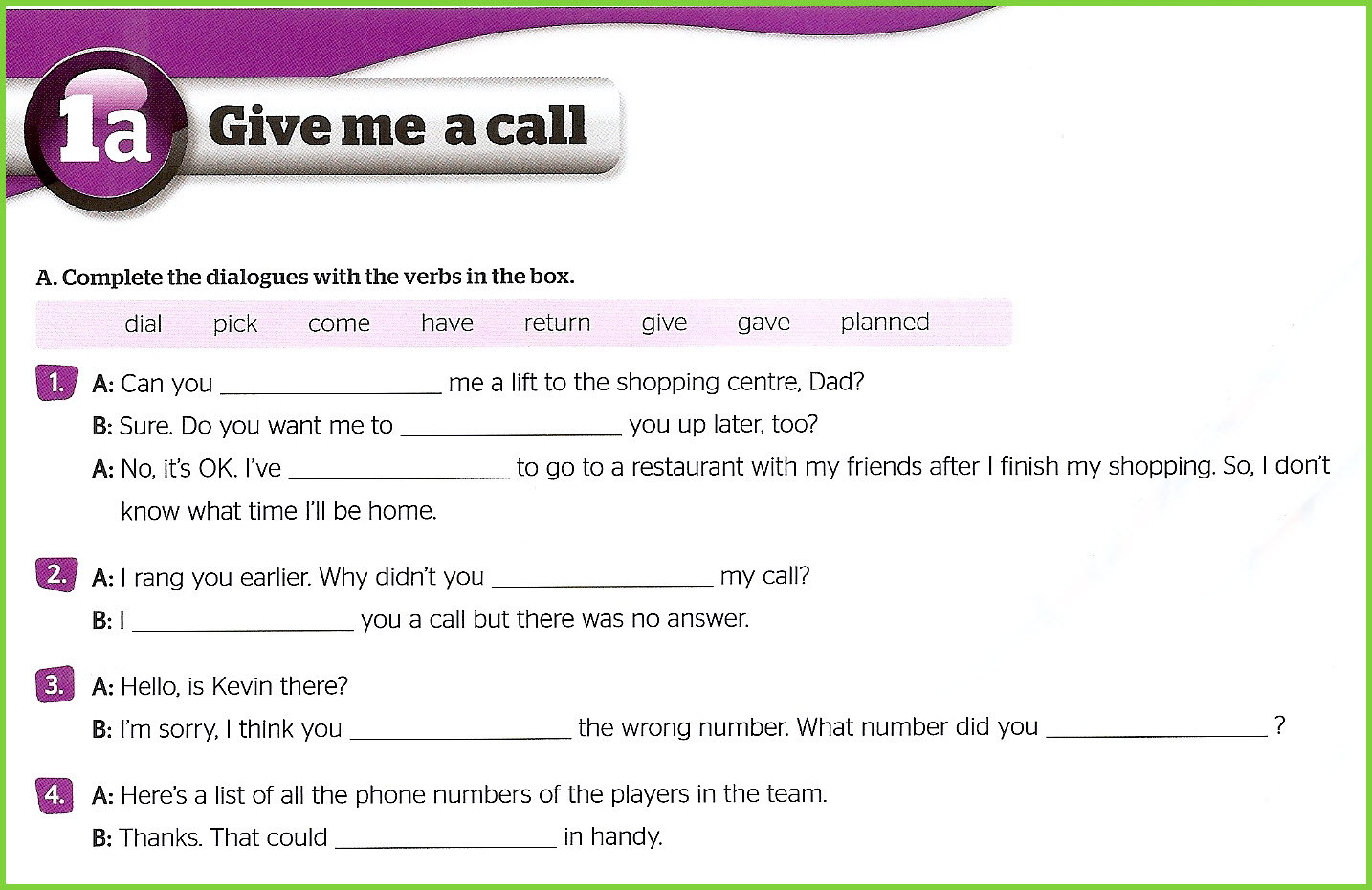 give
pick
planned
return
gave
have
dial
come
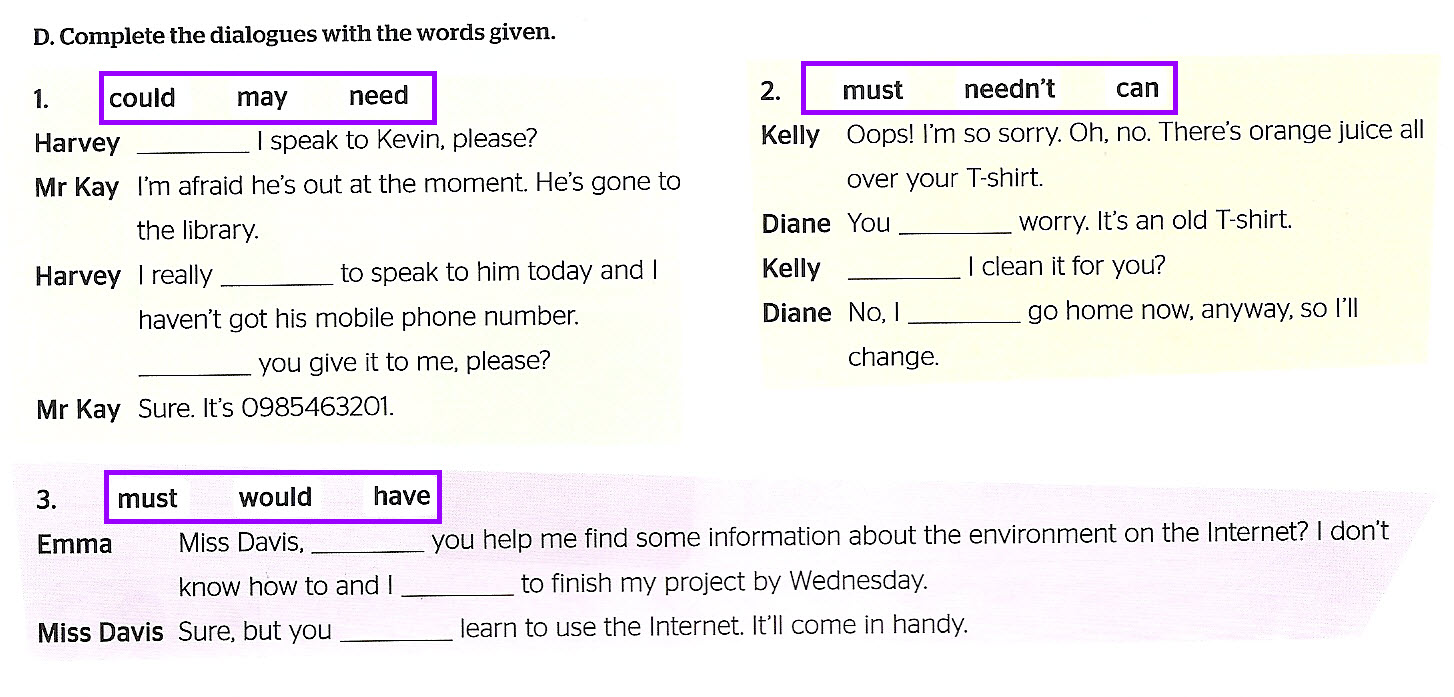 May
needn’t
Can
need
must
Could
would
have
must
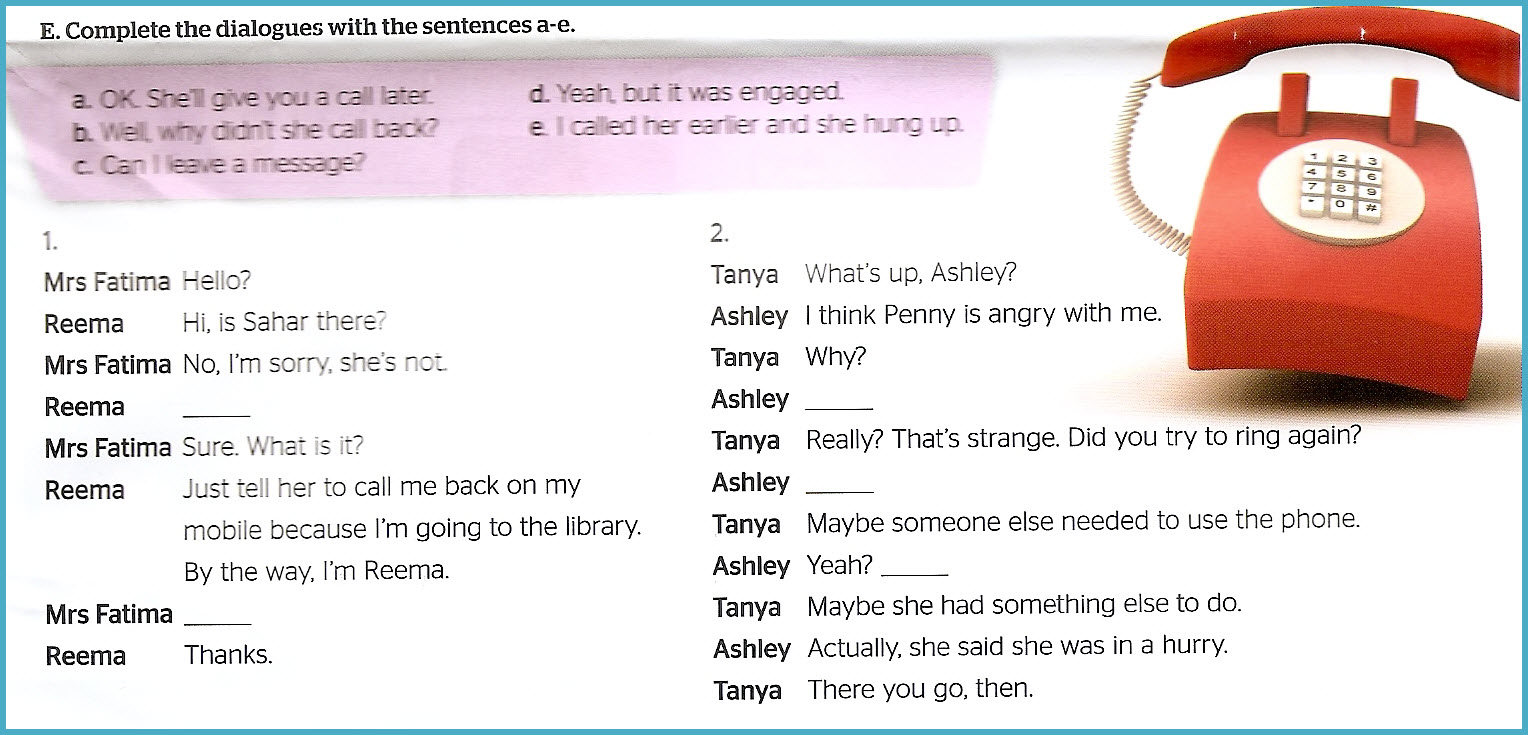 e
c
d
b
a